COG 338 SİYASİ COĞRAFYA
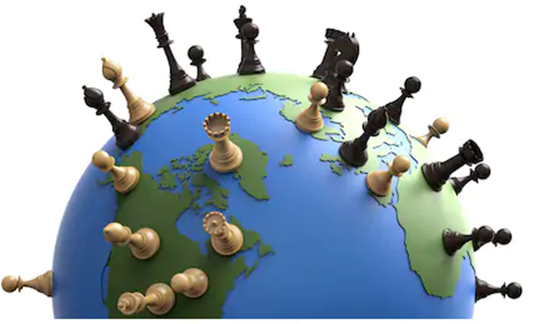 Doç.Dr. Mutlu Yılmaz
Anlara Üniversitesi Dil ve Tarih-Coğrafya Fakültesi
Coğrafya Bölümü
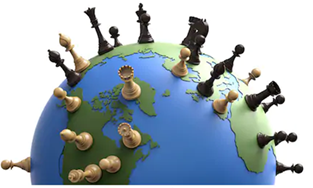 Küreselleşme ve Bölgesel İşbirlikleri
Küreselleşme genel olarak “iktisadın, siyasetin, kültürün ve bir ülke ideolojisinin diğerine nüfuz etmesini sağlayan ulusal ve uluslar üstü yapı ve süreçlerin oluşması” olarak tanımlanabilir. Bu geniş tanımda küreselleşmenin, ülkeler arası siyasi, sosyal ve ekonomik ilişkilerin gelişmesi, farklı toplum ve kültürlerin, inanç ve beklentilerinin daha iyi tanınması, uluslararası gelişmelerin yoğunlaşması gibi birbirinden farklı görünen fakat birbirleriyle bağlantılı yönleri ifade edilmektedir.
Küreselleşmenin tarihçesini Antik Dönem’e götürmek mümkün olmakla beraber Avrupalı devletlerin ekonomik açıdan ulus aşan faaliyetlerin artması anlamında küreselleşme ilk olarak 15. ve 16. yüzyıllarda coğrafi keşiflerle beraber ortaya çıktı. Bu durum, Avrupalıların uluslararası ticaretini artırırken yukarıda bahsettiğimiz üzere dünyanın geri kalanının da sömürgeleştirme veya emperyalizme maruz kalmasına
yol açtı. İkinci dalga ise 19. yüzyılda Sanayi Devrimi’nin getirdiği üretim artışı ve ham madde ihtiyacının etkisiyle uluslararası ticari faaliyetlerin artmasıyla ortaya çıktı. 19. yüzyılda yaşanan ekonominin uluslararası alanda genişlemesi o kadar büyük boyutlardaydı ki dünya ekonomisi aynı seviyeye ancak 1970’lerin sonlarında, günümüzün küreselleşme dalgasının başlamasıyla ulaşabildi. Küreselleşmenin altın çağı olarak nitelendirilen 1860-1914 dönemi iletişim ve ulaşım ağlarında, uluslararası ticarette ve sermaye akışında önceden tahmin edilmeyen gelişmenin neticesinde ortaya çıkmış olup bu dönemdeki
küreselleşmenin en belirgin yanı emperyalist bir mahiyet kazanmasıdır. Sanayileşmenin ortaya çıkardığı ham madde ve pazar ihtiyacı Batılı güçleri sömürgeciliğe sevk etmiştir. Bu süreçte sömürgeleştirilmiş ülkelerdeki kaynaklar Avrupa’ya transfer edilirken bu ülkelere Avrupa’da üretilmiş mamul mallar satılmıştır.
Diğer taraftan bu dönemin en güçlü ülkesi olan İngiltere, kendi siyasal ve kültürel değerlerini tüm dünyaya yayma imkânı bulmuştur. Bu küreselleşme döneminin I. Dünya Savaşı ile son bulması aynı zamanda dünyanın İngiltere’nin önderliğinde bir küresel pazar hâline getirilmesi çabalarına duyulan tepkiyle de yakından ilişkilidir. Genel olarak baktığımızda günümüzde gelişmekte olan ülkeler diye adlandırdıklarımız, küreselleşmenin ilk dalgası neticesinde sömürgeciliğin ve emperyalizmin getirdiği bağımlılık ilişkileri çerçevesinde ortaya çıkmışlardır. Her zaman için ekonomik ve siyasi bağımsızlık peşinde koşan bu ülkelerin günümüz dünyasındaki rolleri de yine küreselleşme etkisinde, bu kez de gelişmişlik-elişmemişlik ayrımı biçiminde oluşmuştur.
Küreselleşmenin Temel Dinamikleri
Günümüzde kullanıldığı anlamıyla küreselleşme, bir taraftan dünya çapında ülkeler ve halklar arasında çok yönlü karşılıklı bağımlılığa (complex interdependence) yol açarken diğer taraftan da insanların, sermayenin, malların, bilginin ve fikirlerin de dünya çapında bağımsız devletlerin sınırlarını aşarak hızla yer değiştirebilmelerine neden olmaktadır (Mansbach ve Rafferty, 2008: 6). Küreselleşmenin iki temel özelliği bulunmaktadır; karşılıklı bağların artışı ve küresel bilinç. Küreselleşme insan hayatının dört önemli yönünü; ekonomiyi, sosyal hayatı, siyaseti ve kültürü barındırır ve bunların birbirleriyle ilişkilenmelerine, çoğu zaman da iç içe geçmelerine neden olur (Robertson ve White, 2007: 64). Günümüzde yaşanan küreselleşmenin üç temel dinamiği bulunmaktadır. Bunlar teknolojik gelişme, ekonomi politikalarındaki değişim ve Soğuk Savaş sonrasında dünyada yaşanan siyasal gelişmelerdir. İnternet başta olmak üzere teknolojideki gelişmeler bireylerin ve devlet dışı aktörlerin bilgiye erişmelerini, birbirleriyle iletişim kurmalarını ve farklı ülkelerde yaşayan insanların sanal ortamda bir araya gelerek ortak siyasal eylemlerde ve taleplerde bulunmalarını kolaylaştırmaktadır.
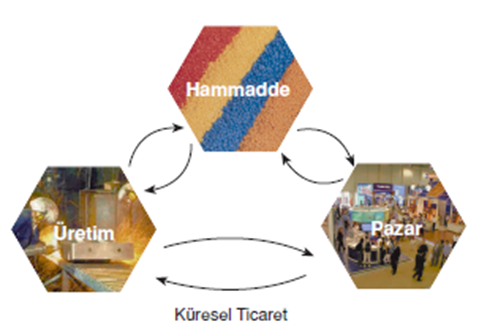 Ekonomiye etkisi açısından bakıldığında, teknolojik gelişmeler ulaşım maliyetlerini azaltmış; araştırma, pazarlama ve iletişim imkânlarını ise artırmıştır. Ekonomik açıdan küreselleşme serbest piyasa ekonomisini yaygınlaştırmış ve rekabeti artırmıştır. Bununla beraber küresel ekonominin yönetiminde ciddi sorunlar bulunmaktadır. Dünya ekonomisindeki bütün aktörlerin küresel ekonomi politikalarının belirlenmesine dengeli bir şekilde katılamadıkları görülmektedir. Gerek gelişmiş gerekse gelişmekte olan ülkelerdeki gelir dağılımı eşitsizlikleri keskinleşerek varlığını sürdürmektedir. Soğuk Savaş sonrasında pek çok devlet, ekonomi politikalarında değişikliğe gitmiştir. Soğuk Savaş döneminde uyguladıkları ulus inşası, devlet eliyle sanayileşme ve bağlantısızlık politikalarından bekledikleri yararı görmeyen  gelişmekte olan ülkeler serbest piyasa ekonomisini benimseyip ülkelerini yabancı yatırımlara açmaya başladılar.
Soğuk Savaş’ın ardından gelişmekte olan ülkelerin her ne kadar yoksulluğu ortadan kaldırdıklarını söylenemese de küresel ekonomik ilişkilerde önemli rol oynamaya başladıkları görülmektedir. Özellikle 2008’de Batılı ülkelerde başlayan derin ekonomik kriz Batı merkezli küresel sistemi derinden etkilemiş; Çin, Hindistan, Brezilya, Türkiye, Endonezya ve Güney Afrika gibi gelişmekte olan ülkelerin küresel sistemdeki rolleri ve görünürlüğü giderek artmaya başlamıştır. Küreselleşmenin üçüncü dinamiği ise Soğuk Savaş’ın ardından uluslararası sistemde siyasal boyutta yaşanan değişimdir. Soğuk Savaş, 1989 yılında Berlin Duvarı’nın yıkılması ve 1991’de SSCB’nin dağılmasıyla sona ermiştir.
Bölgesel İş Birlikleri
ARAP BİRLİĞİ
Uluslararası ve bölgesel teşkilatların oluşmasında etkili olan birleşme ve bütünleşme fikri, işlevsel unsurlar kadar yapısal unsurları da bünyesinde taşımaktadır. İnsanlar her yerde yabancılara veya çoğu zaman olası tehditlere karşı kendi aralarında yakınlaşır ya da bütünleşirler . Başka bir ifadeyle, bölgesel örgütlerin temelde iki rolü belirtilmektedir. Bunlardan birincisi, üye ülkeler arasında sosyal, siyasal ve ekonomik işbirliğinin sağlanması, diğeri ise, dış tehditlere karşı bölgesel güvenlik sisteminin kurulmasıdır . Uluslararası örgütsel yapılanmalar, toplumsal hayatın bir gereği olarak ortaya çıkarlar. Toplumsal hayatta en küçük birimden devlete, oradan da uluslararası boyuta taşınan örgütlenme, devletler aracılığıyla, evrensel ya da bölgesel boyuta taşınır .
Arap Birliği de II. Dünya Savaşını takip eden yıllarda kurulan uluslararası organizasyonlardan biri olup, kökleri savaş esnasında başlayan Arapların birliği ve beraberliğine ilişkin görüşmelere dayanmaktadır. 
İngiltere ve Fransa’nın mandasında veya hegemonyasındaki Arap devletlerinin savaş sonrası bağımsızlıklarını büyük ölçüde elde etmeleriyle gelecekteki kaderleri hakkında fikir alış verişlerini yoğunlaştırdıkları da bilinmektedir. II. Dünya Savaşı Arap halkları arasında yeni ve bağımsız bir hayat umutlarını yükseltmiş ve olası birlik fikrini güçlendirmiştir.
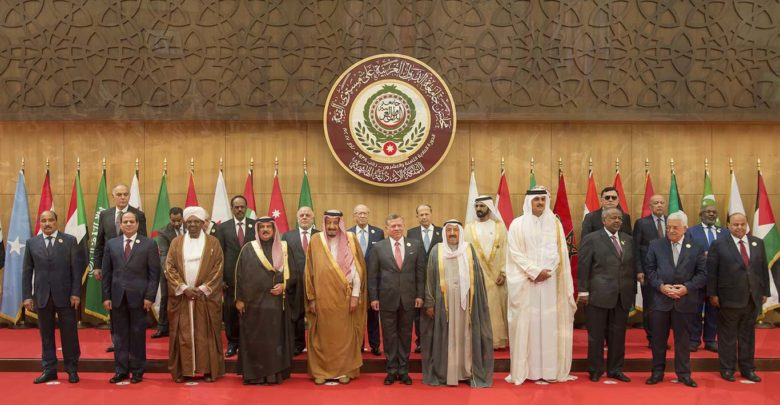 Birlik konusunda ilk adım, 1936 yılında Suudi Arabistan ile Irak arasında yapılan ittifakla atılmıştır. Bu ittifaka göre; 
İki ülke birbirine saldırmayacak,
 İki devletten biri üçüncü devletin saldırısına uğrarsa, öbür devlet saldırıya uğrayana yardım edecek, 
 İki devlet aralarındaki sorunları barışçıl yollarla çözme yükümlülüğü altında olacaklar,
İki ülke kültür konularında birlikte çaba sarf edeceklerdir. 
Daha sonra her iki devlet diğer Arap devletlerini de bu antlaşmaya benzer antlaşmalar yapmaya davet etmişler. Bunu izleyen dönemde (1943) o zamanki bağımsız Arap devletleri olan Mısır, Suudi Arabistan, Irak, Yemen, Suriye ve Lübnan arasında da ikili görüşmeler yapılmış ve bir konferansın yapılması konusunda temel metinler hazırlanmıştır.
Ancak, Arap devletleri arasında bir birlik kurulması yolunda ilk resmi adım, 31 Mayıs 1943 tarihinde dönemin Mısır Başbakanı Mustafa El Nahhas’ın Arap devletlerinin temsilcilerini davet etmesiyle atılmıştır.
Daha sonra bu bağlamda, 25 Eylül 1944 tarihinde, Mısır’ın İskenderiye kentinde bir araya gelen Mısır, Irak, Lübnan, Suriye, Ürdün, (S.Arabistan ve Yemen hariç) temsilcileri İskenderiye protokolünü imzalamıştır. Protokol, imzacı devletlerin aralarındaki işbirliğini geliştirme, Arap halklarının çıkarlarını koruma, egemenliklerini sağlamlaştırma ve bu uğurda çalışma amaçlarını kapsamaktaydı. Protokol sonrası 22 Mart 1945 tarihinde Mısır’ın başkenti Kahire’de bir araya gelen yedi Arap Devleti (Mısır, Irak, Lübnan, Suriye, Ürdün, S. Arabistan ve Yemen) resmen Arap Birliği’nin kuruluşunu ilan ettiler.
Arap Birliği, üye devletlerin halklarının aynı dili konuştuğu, aynı ırktan geldiği (lingo-etnik), bölgesel bir örgüt niteliği taşımaktadır. Şu anda birlik, 21 Arap devletinden (Mısır, Lübnan, Ürdün, Irak, Suudi Arabistan, Yemen Cezayir, Bahreyn, Kuveyt, Libya, Fas, Umman, Katar, Sudan, Tunus, Birleşik Arap Emirlikleri, Somali, Cibuti, Moritanya, Komor Adaları ve Filistin’den) oluşan yaklaşık 150 milyonluk bir nüfusu kapsamaktadır.
ARAP BİRLİĞİ’NİN AMAÇLARI VE FAALİYETLERİ
Birliği’nin amaçları;
 a) Üye devletler arasındaki ilişkileri güçlendirmek,
 b)Yaygın işbirliği ile bağımsızlıklarının korunması için ortak politikalar oluşturmak,
 c) Arap devletlerinin çıkarları konusunda çalışmaktır. İşbirliği bağlamında tarım, ticaret, endüstri, gümrük, ulaşım, iletişim, vize uygulamaları, suçluların iadesi gibi konularda sıkı işbirliği sağlamak ve geliştirmek birliğin amaçlan arasında özellikle zikredilmiştir. Birlik, uluslararası ve bölgesel ve organizasyonlarda ortak politikalar oluşturarak Arap yüksek çıkarlarının korunması için siyasi işbirliğini de dile getirmektedir. Ayrıca, ekonomik, sosyal ve kültürel aktivitelerde ortak hareket ederek Arap halklarının kalkınmasına, güvenliğine, özgürlüklerine ve ekonomik entegrasyonlarına katkı yapılmasının da altı çizilmiştir.
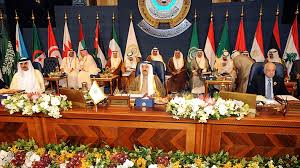 Üye devletler arasındaki anlaşmazlıkların barışçı yollarla çözülmesi talebi de dikkat çekmektedir. Şartın beşinci maddesine göre, birlik, üye devletler arasında veya üye bir devletle üçüncü devletler arasındaki anlaşmazlıklarda aracı olarak katkı sağlayacaktır. Ancak, Şartın, Birliğin amaçlarını belirleyen maddelerine baktığımızda, birliğin daha çok politik olmayan alanlarda aktifliğine atıf yapıldığı görülmektedir. Üye devletlerin birbirlerinin politik yapılarına müdahale etmemeyi ilke olarak benimsemeleri, hem farklı siyasi yapılarından hem de statükocu yaklaşımlarından kaynaklanmaktadır. 

Birlik için en temel siyasi ortak nokta, Arap Birliği Şartı’nın birinci ekinde değinilen Filistin sorunu çerçevesinde üye devletlerin Filistin’in bağımsız bir devlet olması için çalışacakları vurgulamalarıdır. Kurulmasında ve devamında Filistin meselesinin en önemli konu oluğu tüm belge ve dökümanlara da yansımış; hatta günümüzde Arap Birliği’ni ayakta tutan tek konu Filistin’in bağımsızlığı olduğu söylenebilir
Arap Birliği Suriye’de yaşanan ayaklanma ve Suriye hükûmetinin muhalifleri bastırmak için şiddete başvurması nedeniyle bu ülkenin üyeliğini askıya alması sonucu günümüzde 21 üyeye sahiptir. Arap Birliği üyeleri arasında İsrail’le ilişkilerde farklı tutumlar alma, kendi aralarında siyasal önderlik çekişmeleri ve toprak sorunları, Soğuk Savaş döneminde de ayrı bloklarla yakınlaşma gibi meselelerin yaşanmış olması siyasi açıdan tam birliği içinde olmadıklarını göstermektedir. Son yıllarda etkinlik arayışına giren Arap Birliği, Arap Baharı sürecinde Libya ve Suriye’de yaşanan olaylarda etkili olmaya çalışmıştır. Bu süreçte insan hakları ihlallerini kınamış ve bu sebeple Suriye’nin üyeliğini askıya almıştır. Bununla beraber, Kaddafi’yi kınarken Mısır, Tunus ve Bahreyn’de yaşanan olaylarla ilgili örgütün sessiz kalması çifte standart olarak değerlendirilmektedir. Üyelerini gevşek bağlarla bir arada tutan bir yapı
olan Arap Birliğinin etkinliğini üyeleri üzerinde herhangi bir yaptırım uygulama imkânından yoksun olması kısıtlamaktadır. Arap ülkelerinde tabandan gelen demokratikleşme hareketlerinin yaşandığı günümüzde hükümetlerin yer aldığı bu örgüt aynı zamanda meşruiyet sorunuyla da karşı karşıya kalmaktadır.
Birliğin Faaliyetleri
Arap Birliği’nin özellikle
Ekonomik ve mali konularda, ticaret, gümrük, döviz, tarım ve sanayi de dahil olmak üzere
Demiryolu, karayolu, havacılık, iletişim konularında,
 Kültürel konularda
 Uyrukluk, pasaport, vize işlemlerinin yürütülmesi konularında,
 Sosyal yardım konularında,
Sağlık konularında, faaliyetlerini kendi ajanları  eliyle sürdürdüğü gözlemlenmektedir.